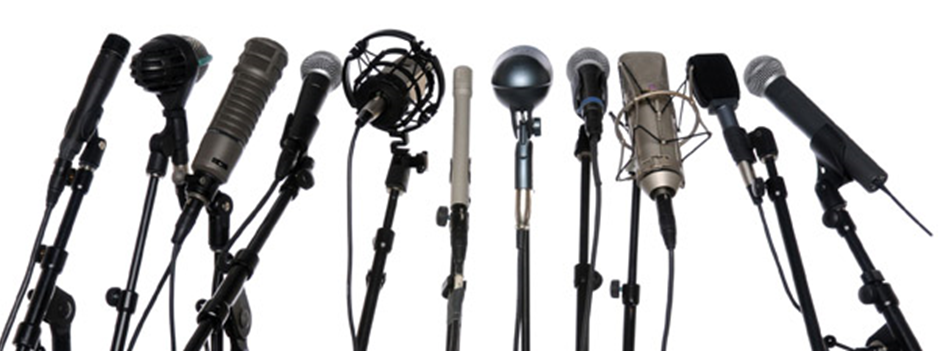 Prise de parole en public
0
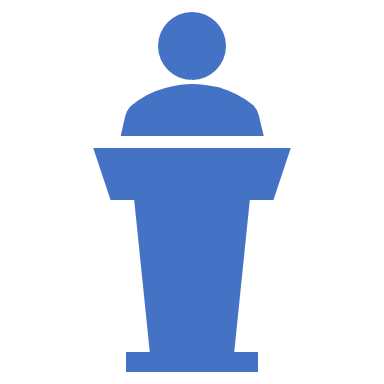 Objectifs
Prendre conscience de l’utilité de savoir prendre la parole au pied levé. 

Savoir anticiper les situations lors desquelles on peut avoir à le faire.

Connaître des tactiques pour rapidement ordonner ses idées lorsqu’on doit prendre la parole.

Savoir improviser un discours en se basant sur une trame type.
1
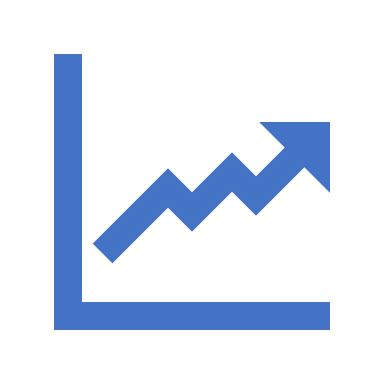 Bénéfices :confiance en soi et considération
2
Rassemblerses idées au pied levé
3
4
Prenez une grande inspiration
Tactiques pour rassembler ses idées
Tactique no 1 : Écouter attentivement.

Tactique no 2 : Gagner du temps.

Tactique no 3 : Choisir un élément précis.

Tactique no 4 : S’exprimer clairement.
5
6
Suivre la trame P.R.E.P.
 
Point de vue
Raison
Exemple
Point de vue
Stratégies pour discours au pied levé
Stratégies pour discours au pied levé
Faire une FAQ de son intervention.

Raconter une histoire.
7
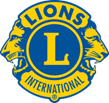 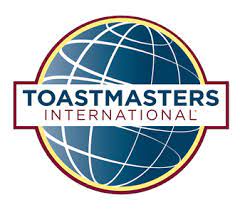 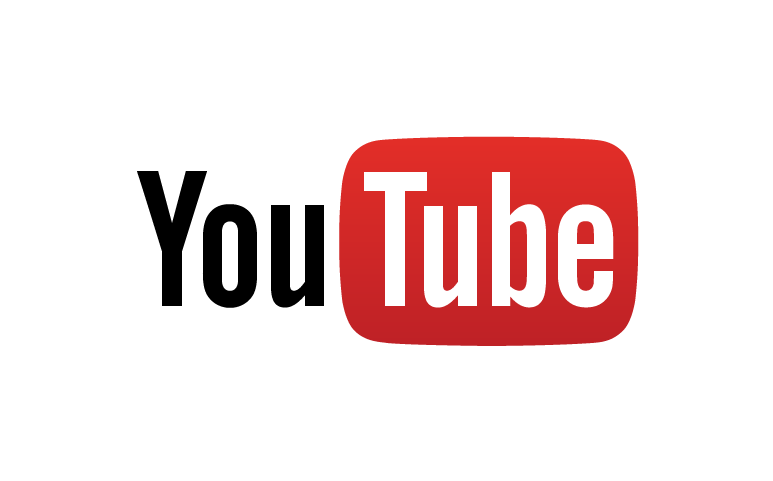 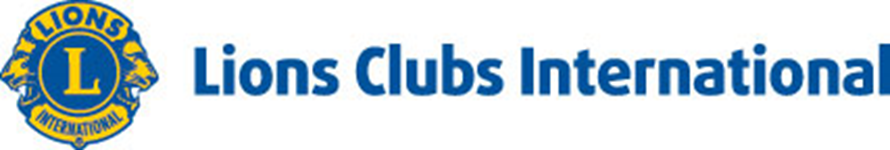 Ressources
8
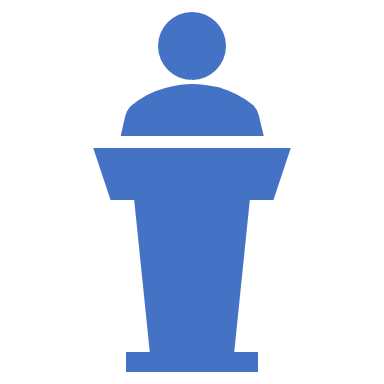 Objectifs
Prendre conscience de l’utilité de savoir prendre la parole au pied levé. 

Savoir anticiper les situations lors desquelles on peut avoir à le faire.

Connaître des tactiques pour rapidement ordonner ses idées lorsqu’on doit prendre la parole.

Savoir improviser un discours en se basant sur une trame type.
9